Muon Collider
D. Schulte for the International Muon Collider Collaboration
D. Schulte
Muon collider, AF-EF, July 2020
1
Overview
In the past, muon colliders have mainly be studied in the US (MAP collaboration)
Muon beams produced  from proton beam
MICE in the UK to demonstrate required muon cooling, concluded its programme recently

Some activity on alternative muon source using positron beam mainly in Italy

For the European Strategy working group was formed to assess muon collider potential
N. Pastrone et al. 
recommended to strategy process arXiv:1901.06150
Strategy recently proposed international muon collider design study

Forming an international design study collaboration
see meeting on Friday July 3rd, https://indico.cern.ch/event/930508/
D. Schulte
Muon collider, AF-EF, July 2020
2
Proton-driven Muon Collider Concept (MAP)
From the MAP collaboration: Proton-driven  source (M. Palmer et al.)
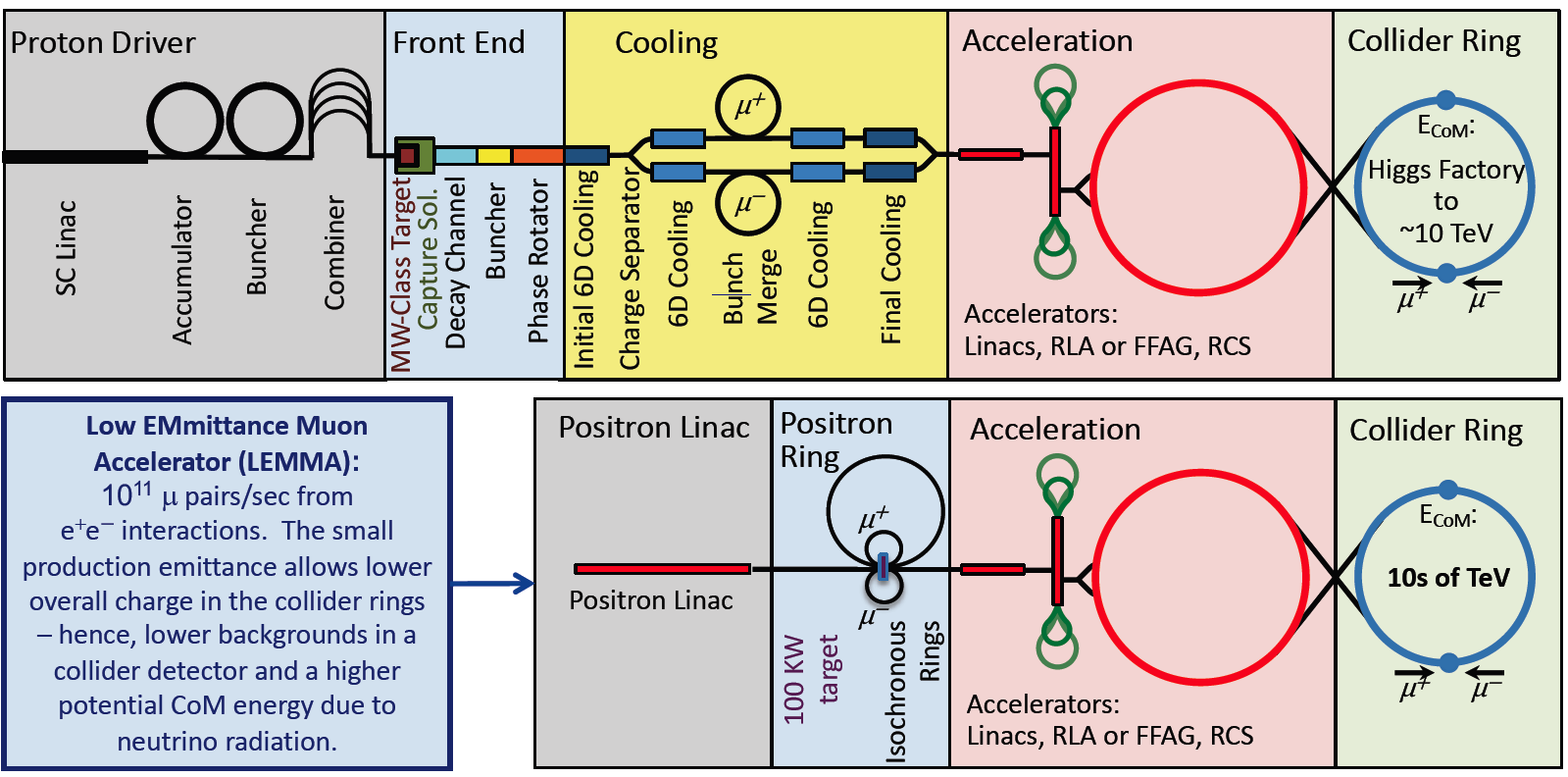 Acceleration to collision energy
Collision
Short, intense proton bunches to produce hadronic showers

Pions decay into muons that can be captured
Muon are captured, bunched and then cooled
No CDR exists, no fully integrated baseline
No cost estimate
Need to extend to higher energies (10+ TeV)
But did not find something that does not work
D. Schulte
Muon collider, AF-EF, July 2020
3
The LEMMA Scheme
From the LEMMA team: Positron-driven source (M. Antonelli et al.)
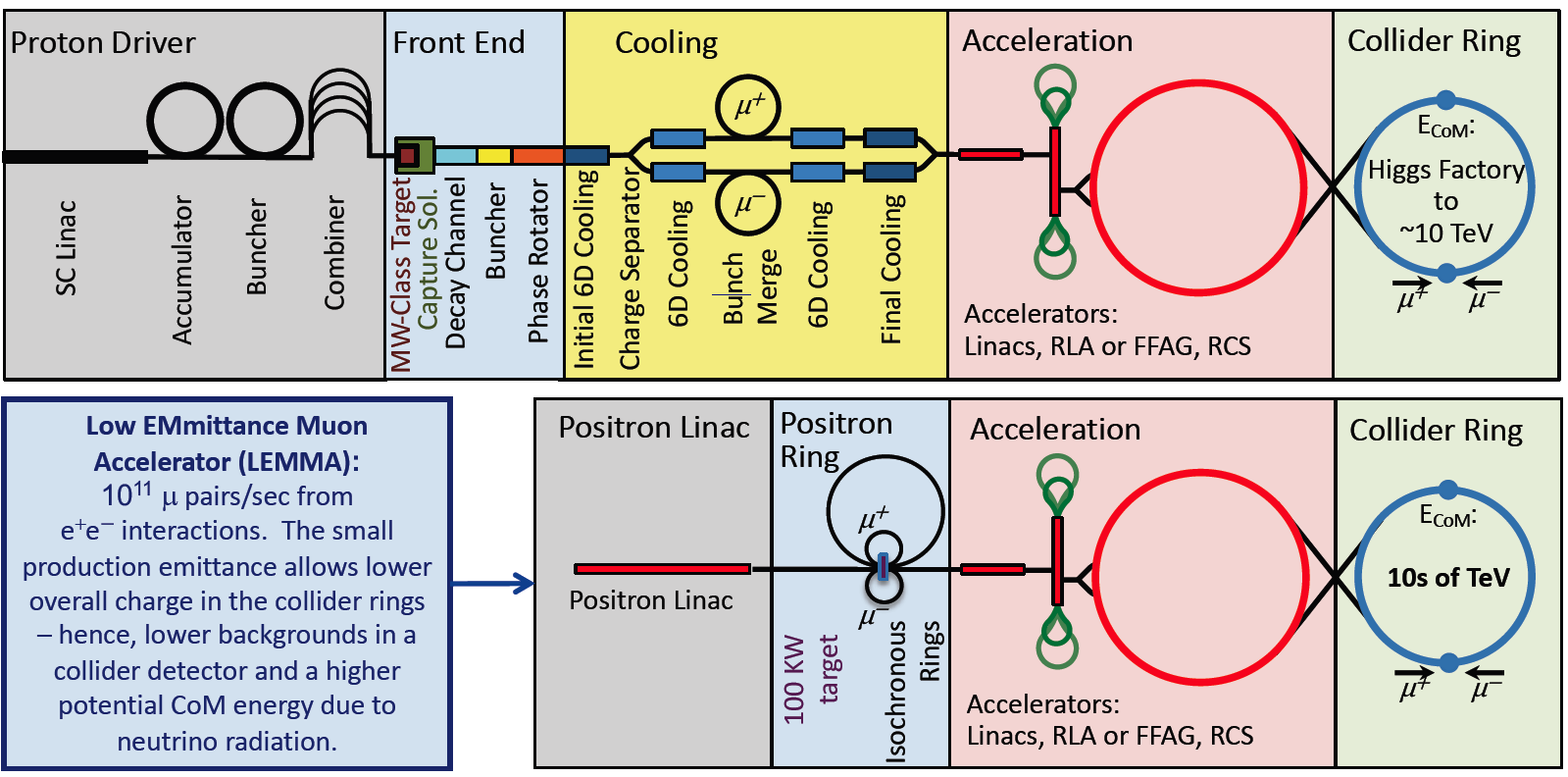 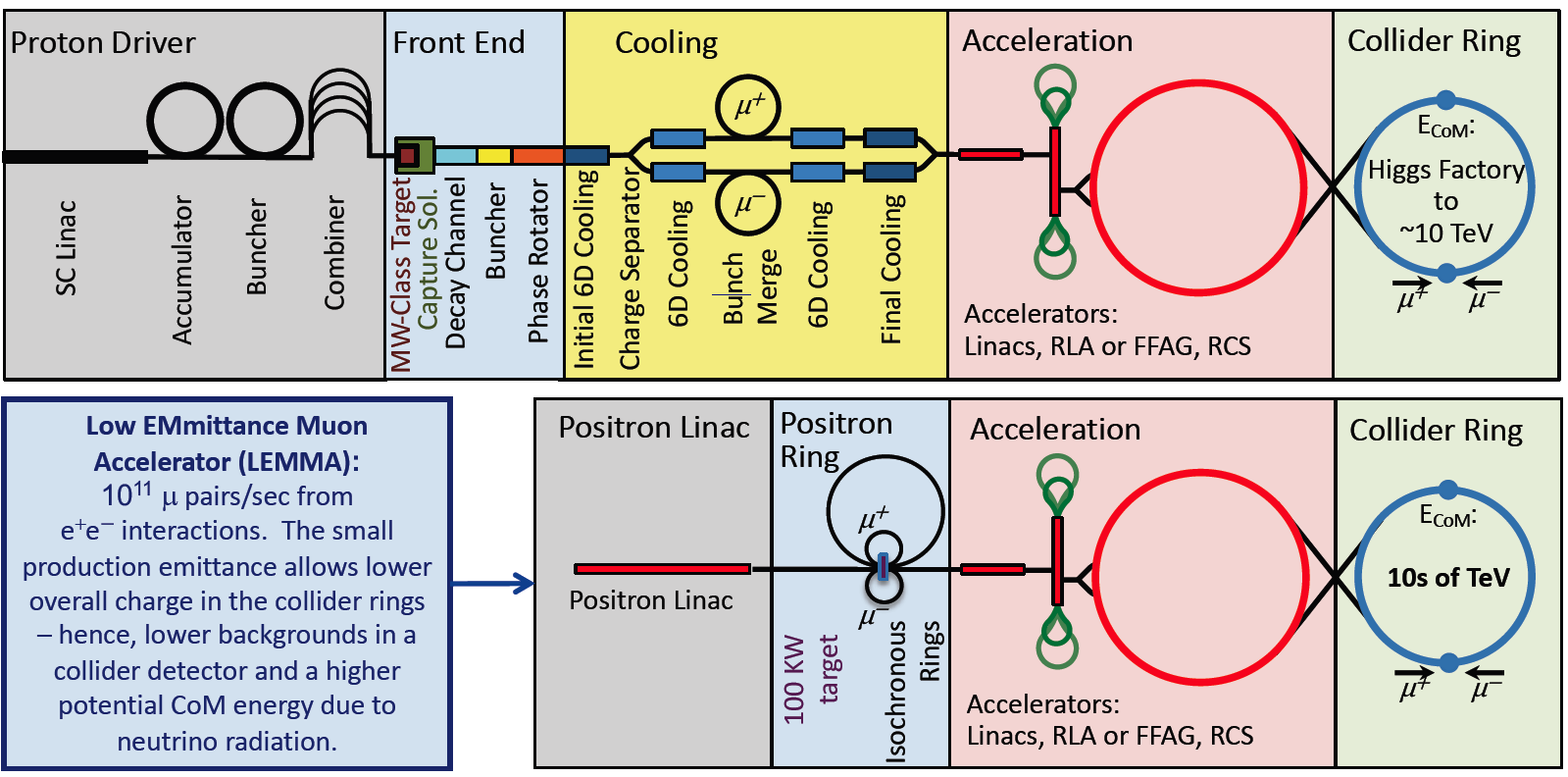 45 GeV positrons to produce muon pairs
Accumulate muons from several passages

Low emittance muon beam
	no cooling required, much less radiation

But large positron current and production  needed O(1017/s)
Target is challenging
Currently, do not reach luminosity goal
More work is needed to conclude
D. Schulte
Muon collider, AF-EF, July 2020
4
Proposed Tentative Timeline (2019)
TDRs
CDRs
Technically limited
Large Proto/Slice test
R&D detectors
Prototypes
DETECTOR
MDI & detector simulations
3
4
5
6
1
2
7
8
9
10
11
12
13
14
15
16
17
To be reviwed
Design
Baseline design
Project preparation
Design optimisation
Approve
Test Facility
Exploit
Exploit
Design
Construct
MACHINE
Technologies
Prototypes / t. f. comp.
Prototypes / pre-series
Design / models
Ready to commit 
to collider
Cost known
Ready to decide on test facility
Cost scale known
Ready to construct
D. Schulte
Muon collider, AF-EF, July 2020
5
Proposed Scope
“In the first period, in time for the next European Strategy for Particle Physics Update, the study aims to establish whether the investment into a full CDR and a demonstrator is justified.  It will provide a baseline concept, well-supported performance expectations and assess the associated key risk as well as cost and power consumption drivers. It will also identify an R&D path to demonstrate the feasibility of the collider.”

Benchmark region around O(3 TeV), L = O(1034 cm-2s-1)
Well above higgs factory energy
Should focus on technologies ready in 10-20 years
MAP did work on this range

Benchmark region 10+ TeV, L = O(1035 cm-2s-1)
New territory, beyond what CLIC can do
Need to fully understand physics needs
Need to address a number of additional challenges

Exploration of synergies
Neutrino factory
potential useful application, would be large-scale demonstrator
Higgs factory
more mature options exist currently, but we can come back if no one is moving forward
D. Schulte
Muon collider, AF-EF, July 2020
6
Tentative Target Parameters
Note:
Based on extrapolation
CLIC @ 14 TeV would need
130 MW beam power
for L = 28 x 1034 cm-2s-1
of which 1/3 is within 1% around nominal energy

Additional benefits for muon collider less initial state radiation and smaller beam energy spread

2 IPs in each case
Single bunch
Luminosity decays exponentially
Note: The study will have to verify that these parameters can be met
D. Schulte
Muon collider, AF-EF, July 2020
7
Initial Key Issues
Neutrino radiation
known to need mitigation for 10+ TeV
explore mitigation methods

MDI and background conditions

Cost and power drivers
fast ramping magnet systems
collider ring magnets
RF systems

Beam quality
Muon source, two options, define baseline and alternative, improve performance
Improvement of cooling channel for proton-driven scheme appears possible because hardware performance is better than initially assumed 
Preservation of beam quality

Define demonstration programme for implementation in second half of the decade
test facility and components
D. Schulte
Muon collider, AF-EF, July 2020
8
Conclusion
International muon collider design study collaboration is forming

Synergy with hadron colliders and facilities
neutron spallation sources
superconducting magnets for hadron colliders
shielding, collimation

Synergy with normal, superconducting and plasma-based linear colliders
Physics studies
Superconducting and normal-conducting RF technology
Lattice design

Synergy with electron-positron circular colliders and light sources
optics design challenges
RF technology
D. Schulte
Muon collider, AF-EF, July 2020
9